Databases– Part 2
Lesson 3 & 4
http://www.yahmad.co.uk/
Starter 1 – 
Features of a well designed input form
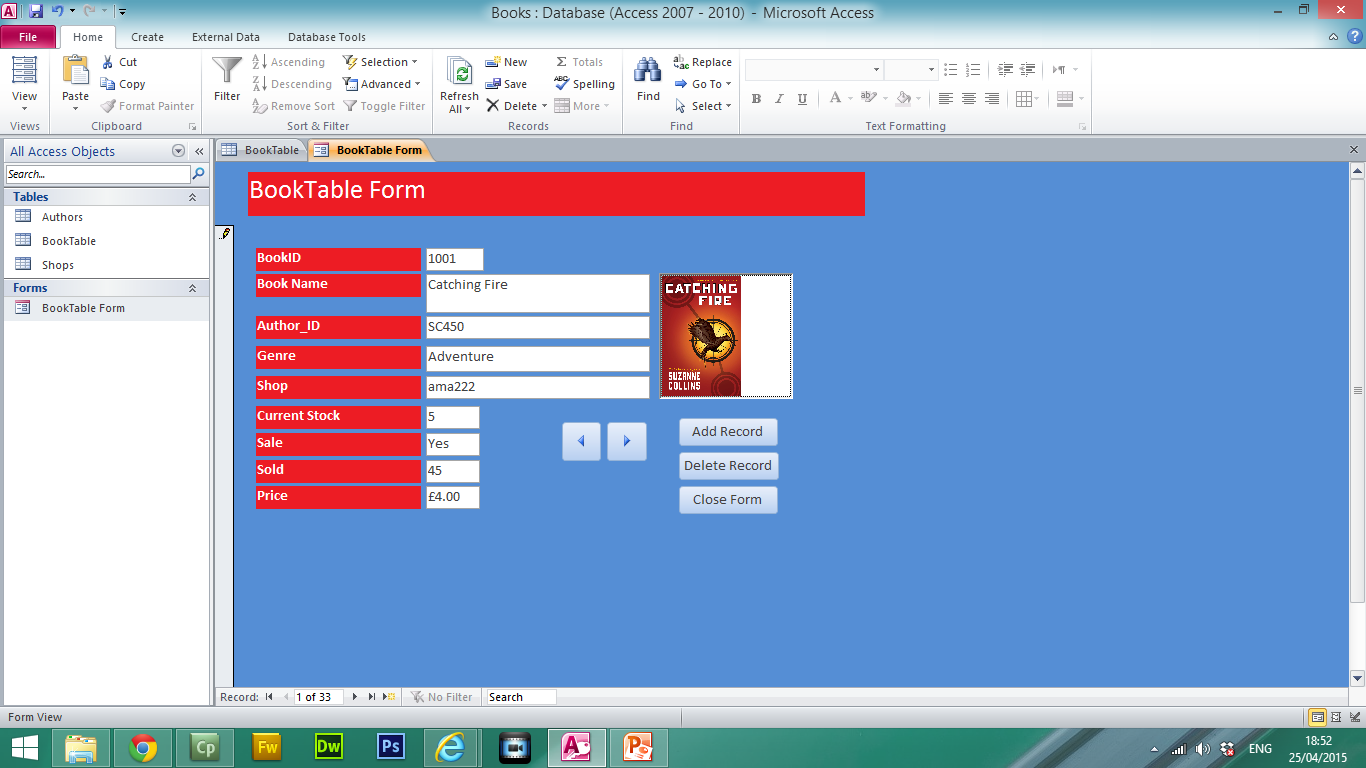 List 5 Features

1)
2)
3)
4)
5)
http://www.yahmad.co.uk/
Lesson Overview
http://www.yahmad.co.uk/
Task 1 & (Designing and Creating Form)
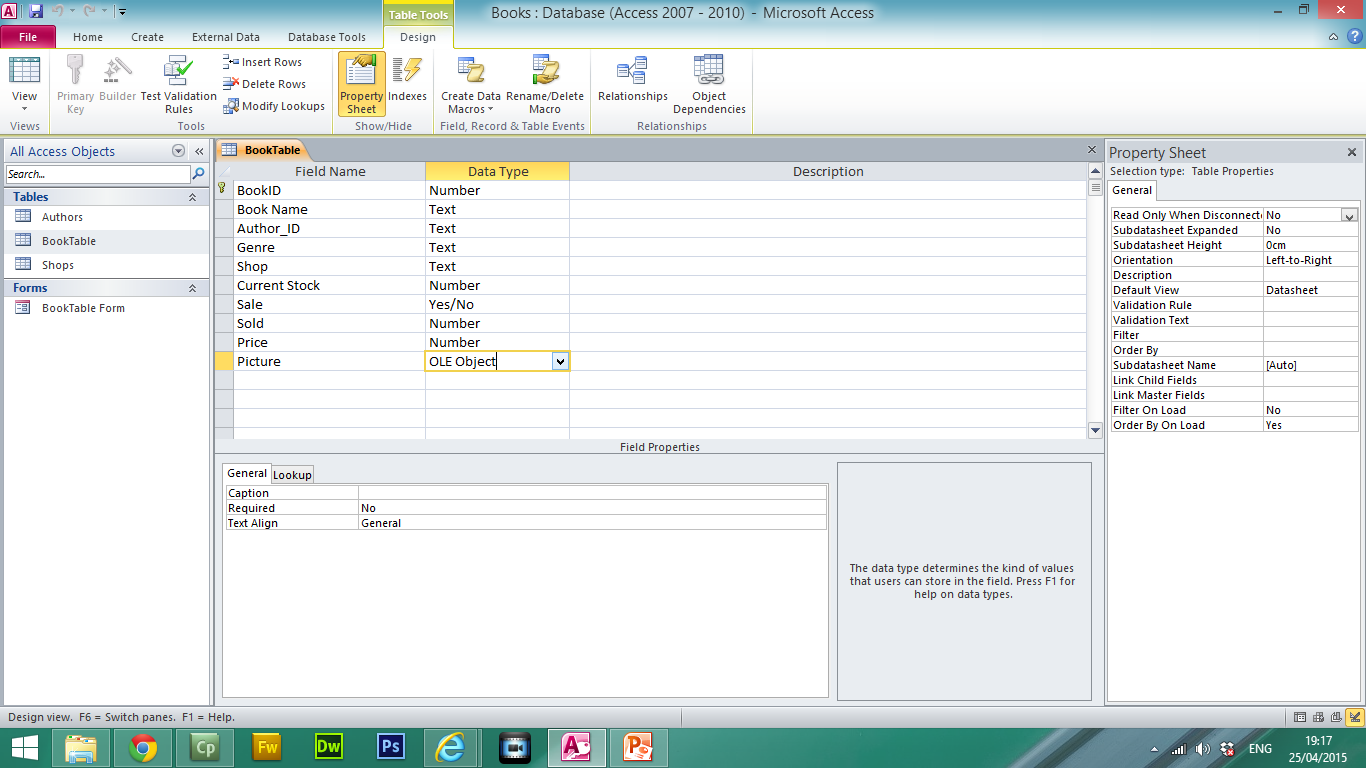 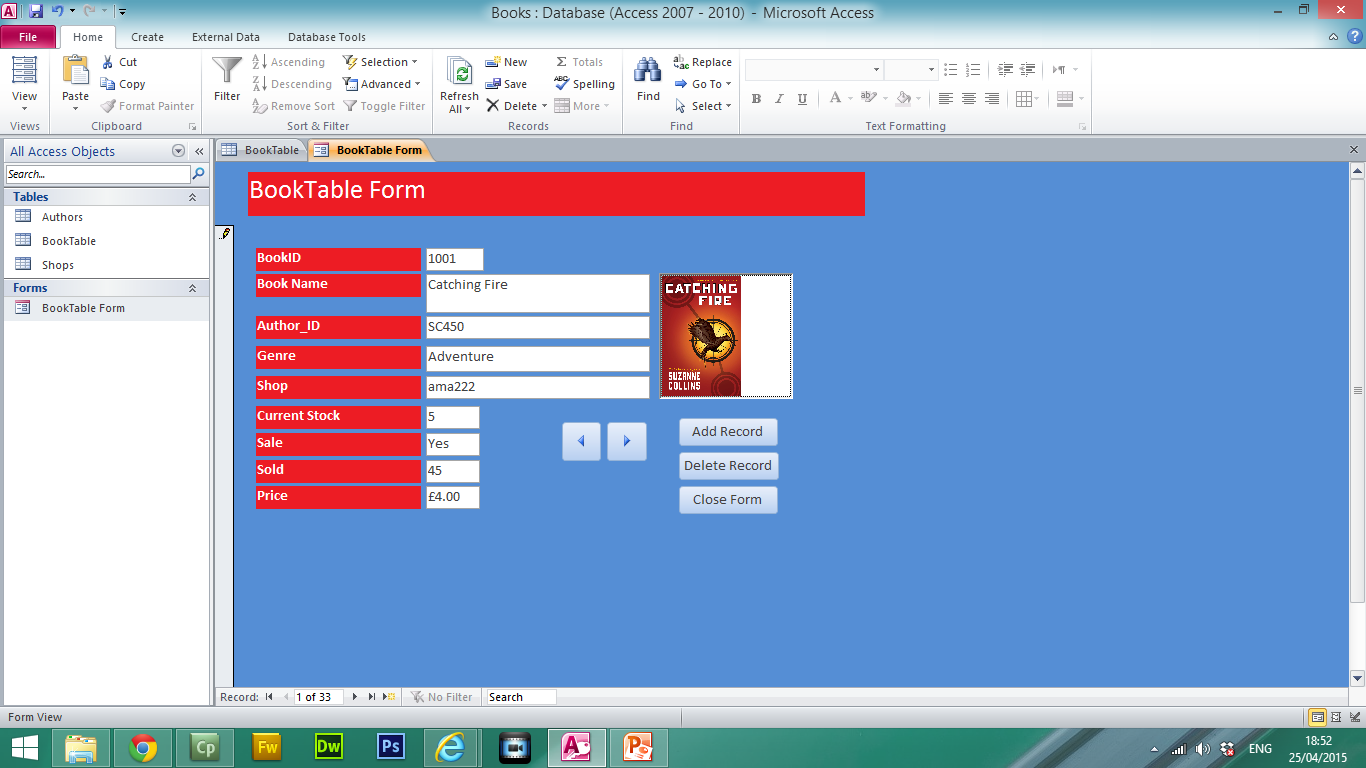 Add a new picture field in design view. Set the data type to OLE Object.
http://www.yahmad.co.uk/
Plenary – Refer to the Lesson Objectives
http://www.yahmad.co.uk/